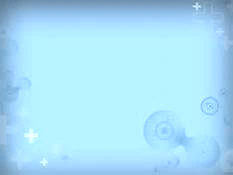 Jan. 17, 2017
Sharpen Pencil
Collect PDN from basket
Take assigned seat silently
Complete PDN on own
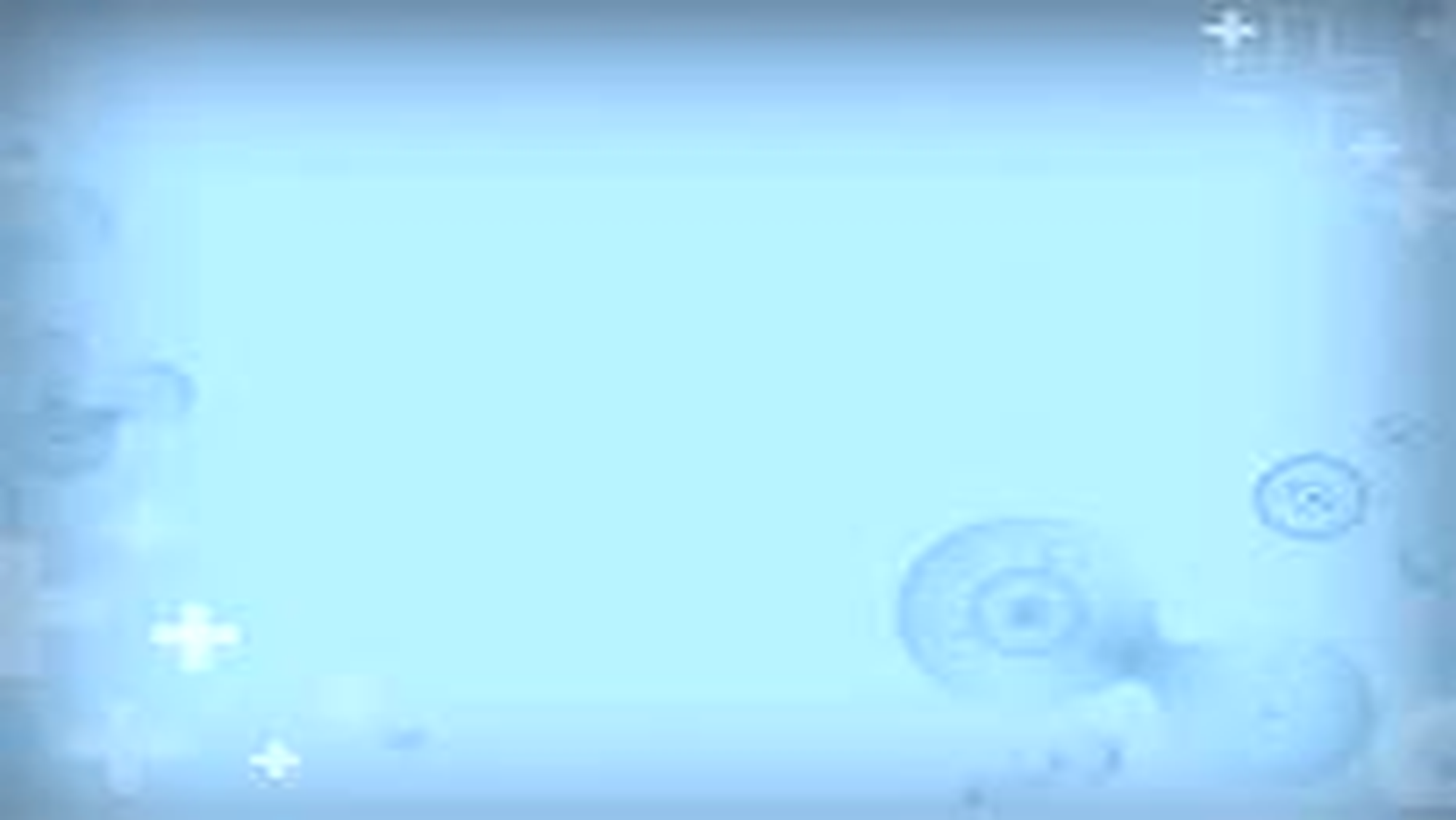 6th Grade TEKS
TEK 6.12 (12) Organisms and environments. The student knows all organisms are classified into Domains and Kingdoms. Organisms within these taxonomic groups share similar characteristics which allow them to interact with the living and nonliving parts of their ecosystem.
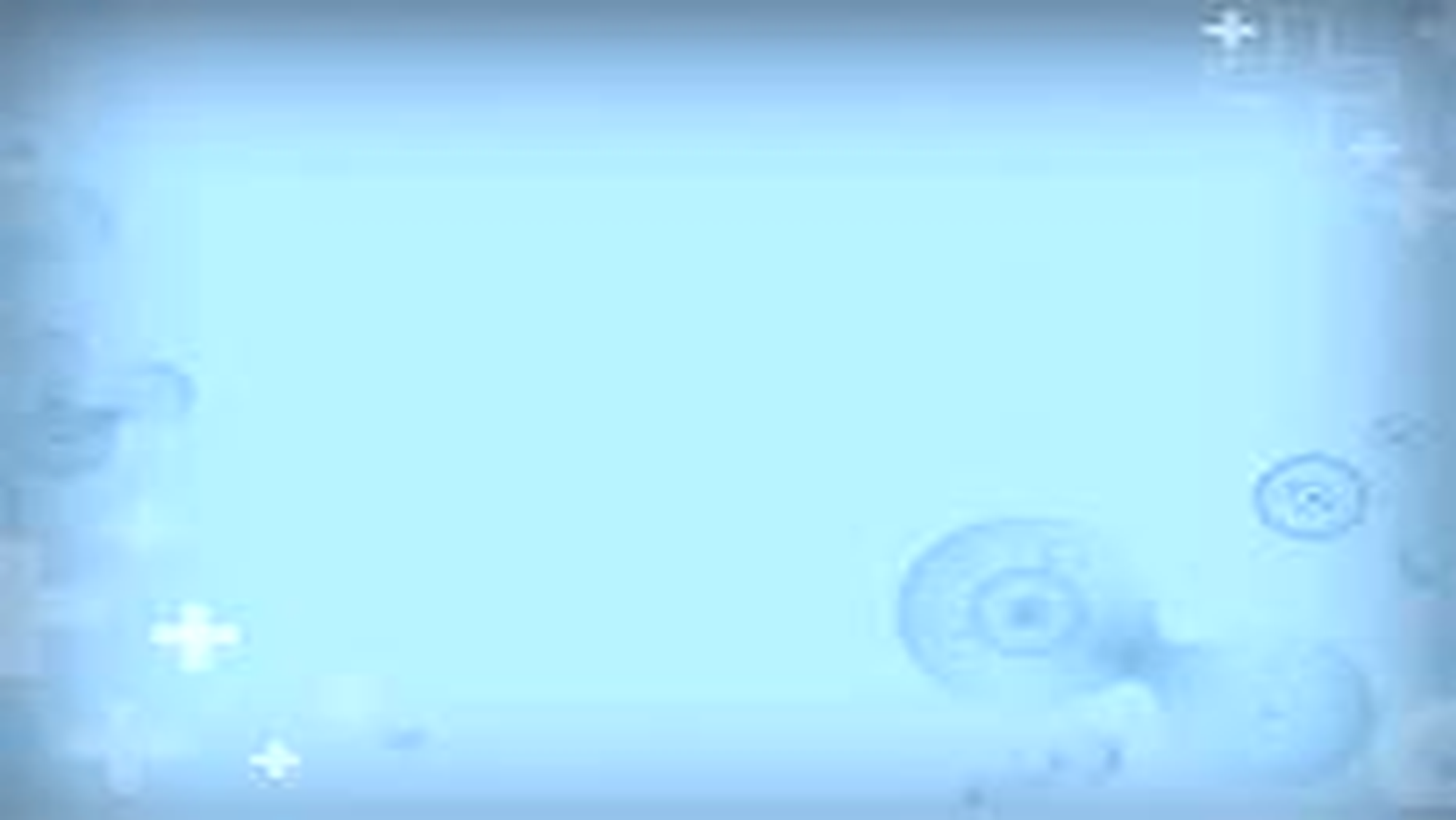 7th Grade TEKS
TEK: 7.12F Recognize that according to cell theory all organisms are composed of cells and cells carry on similar functions.
6th Grade LO
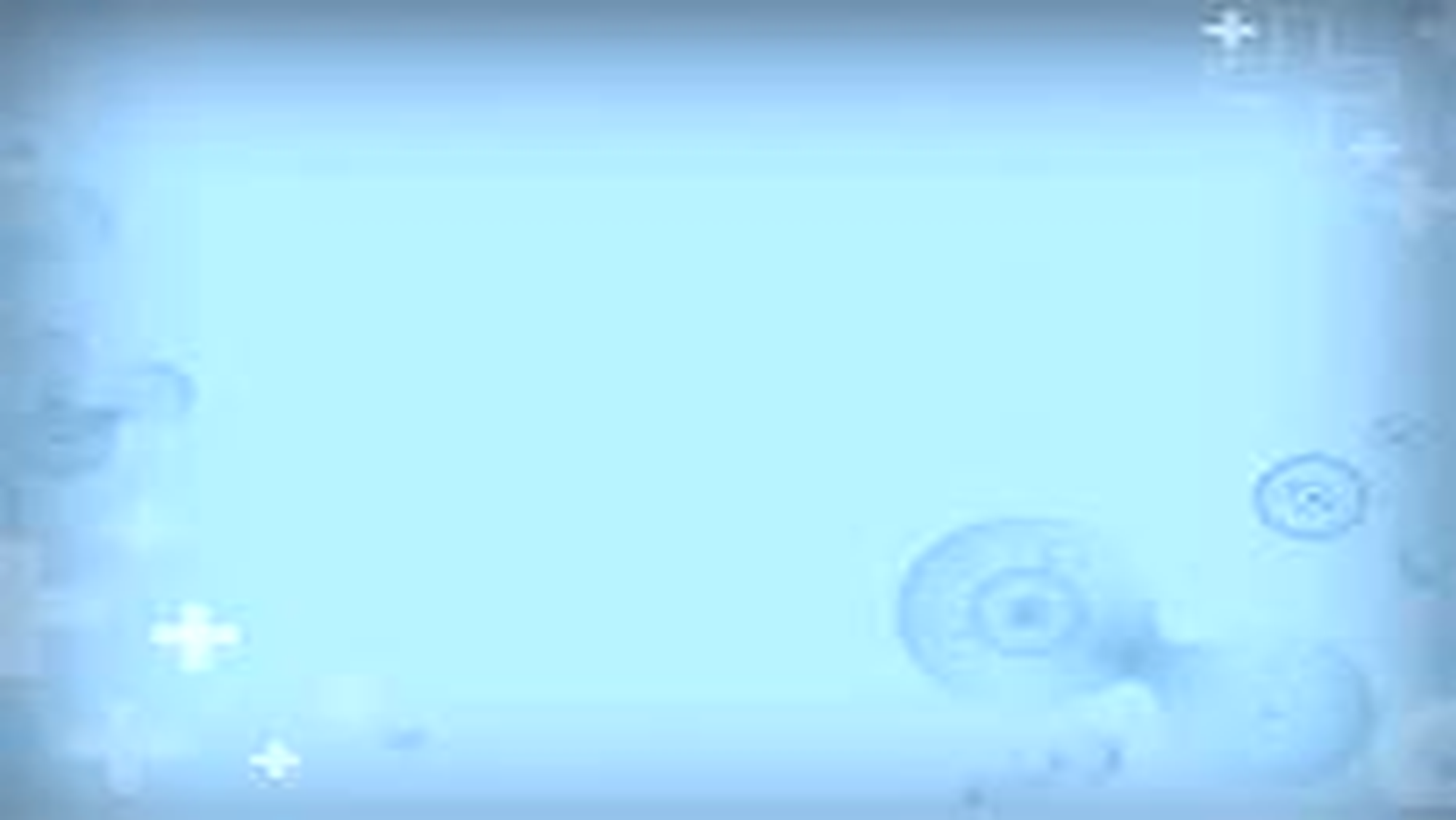 LO: We will compare/contrast biotic and abiotic factors through completing pg. 1 of prokaryote / eukaryote book.
TEK 6.12 (12) Organisms and environments. The student knows all organisms are classified into Domains and Kingdoms. Organisms within these taxonomic groups share similar characteristics which allow them to interact with the living and nonliving parts of their ecosystem.
6th Grade DOL
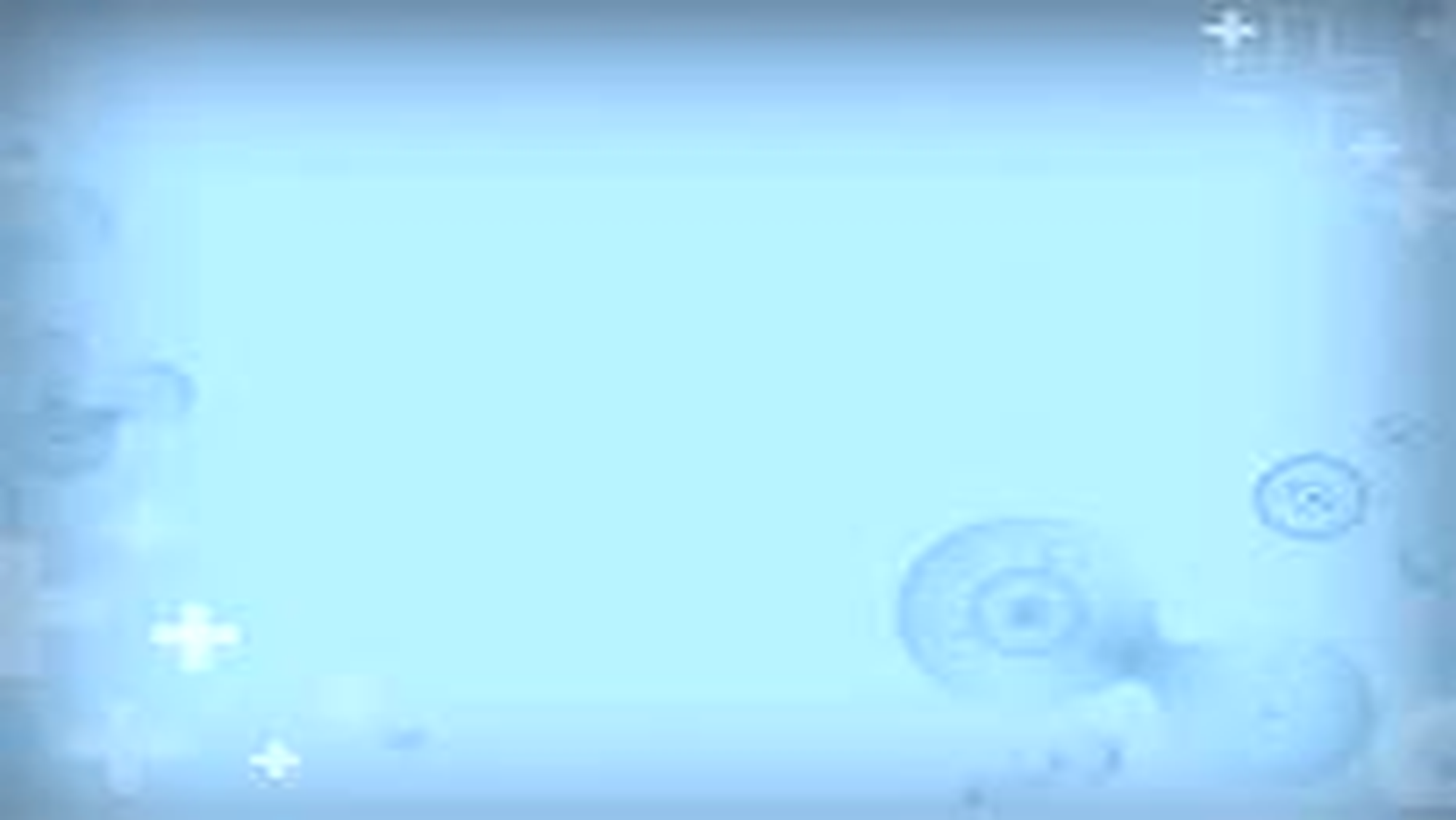 DOL: I will complete written assessment questions over biotic and abiotic factors.
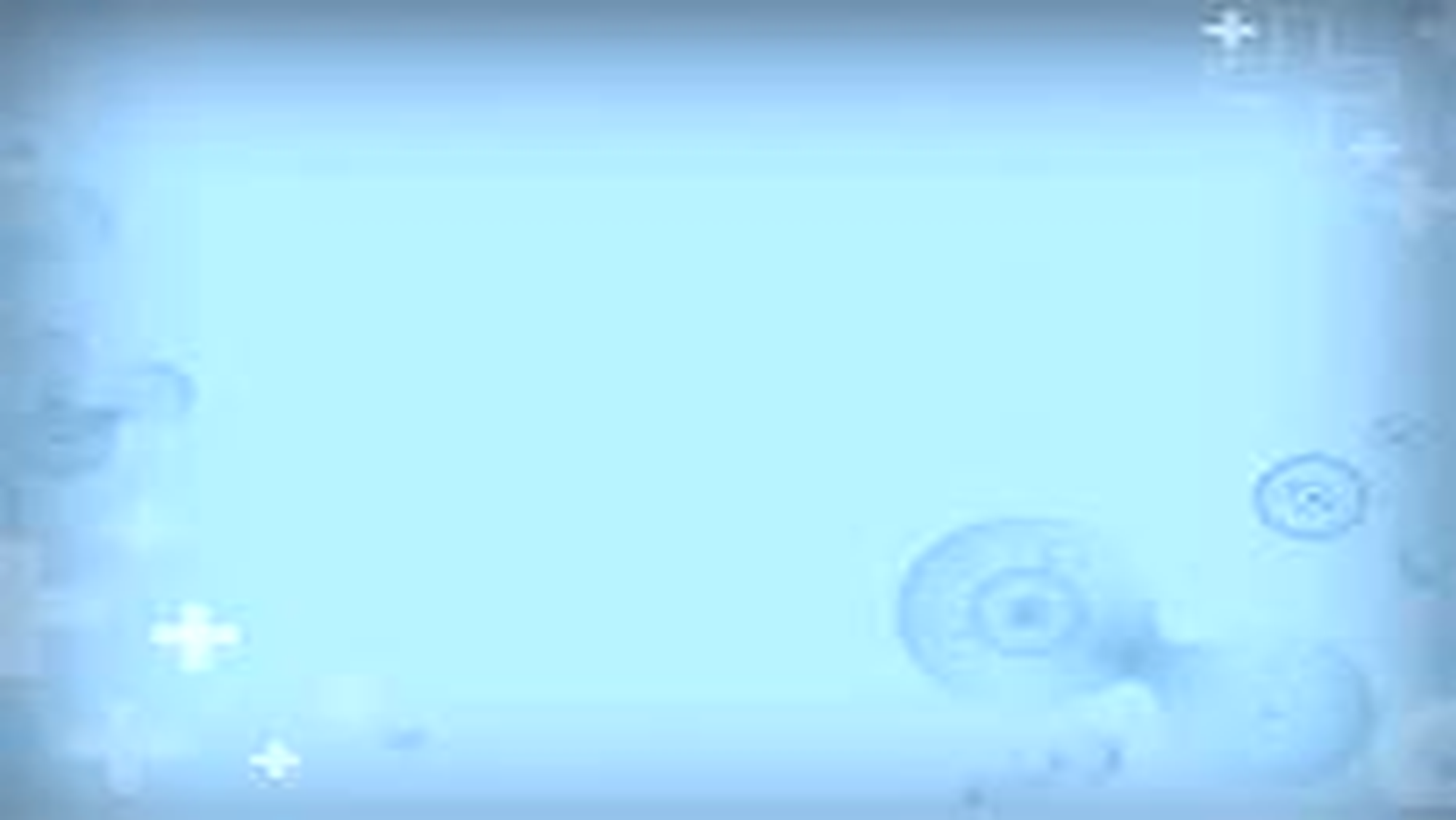 6th Grade Video Clips
https://www.youtube.com/watch?v=6d_EwCICPoQ
https://www.youtube.com/watch?v=E1pp_7-yTN4
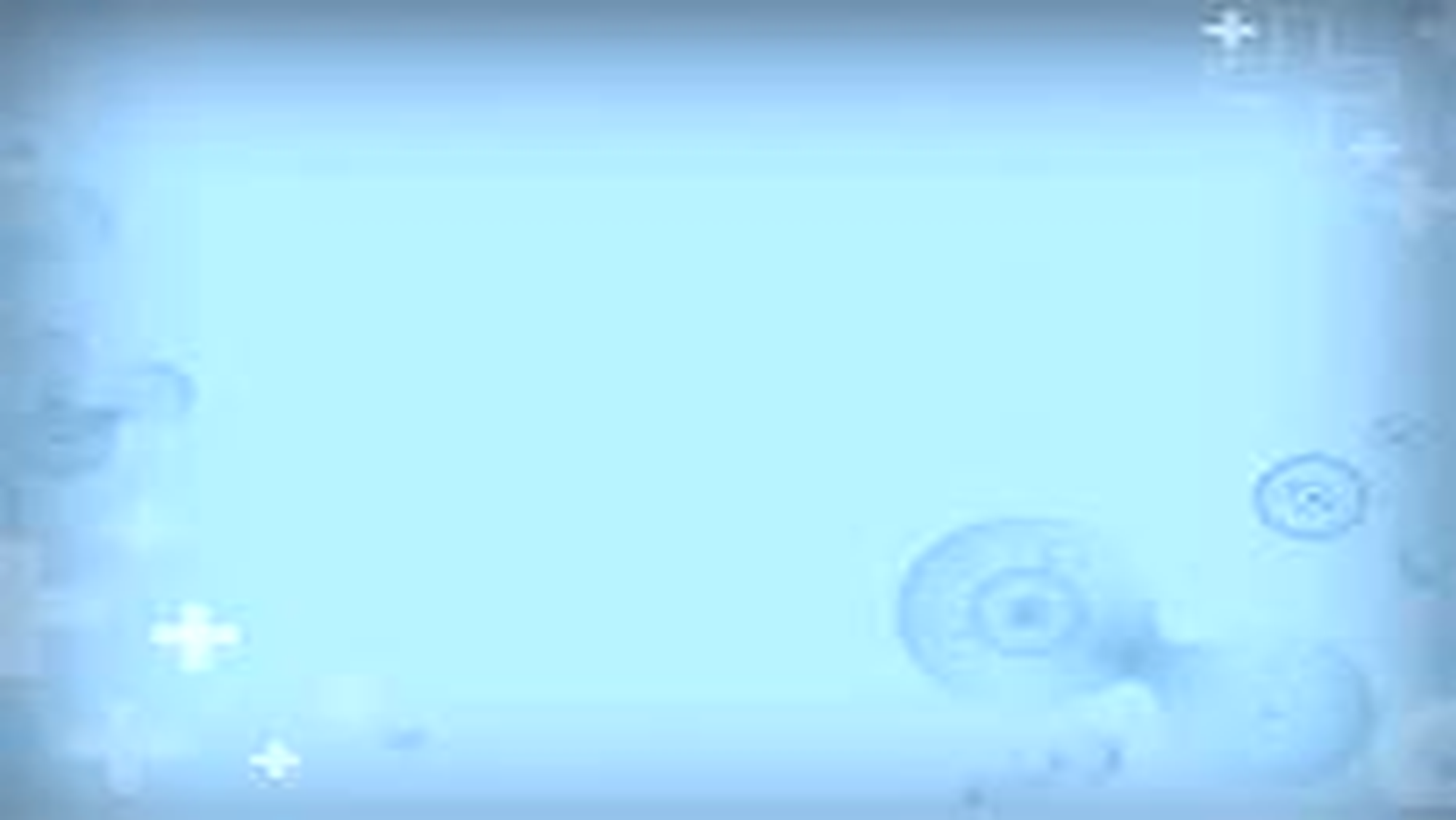 7th Grade LO
LO: We will investigate what the cell theory is and who was responsible for it through completion of a note outline.
TEK: 7.12F Recognize that according to cell theory all organisms are composed of cells and cells carry on similar functions.
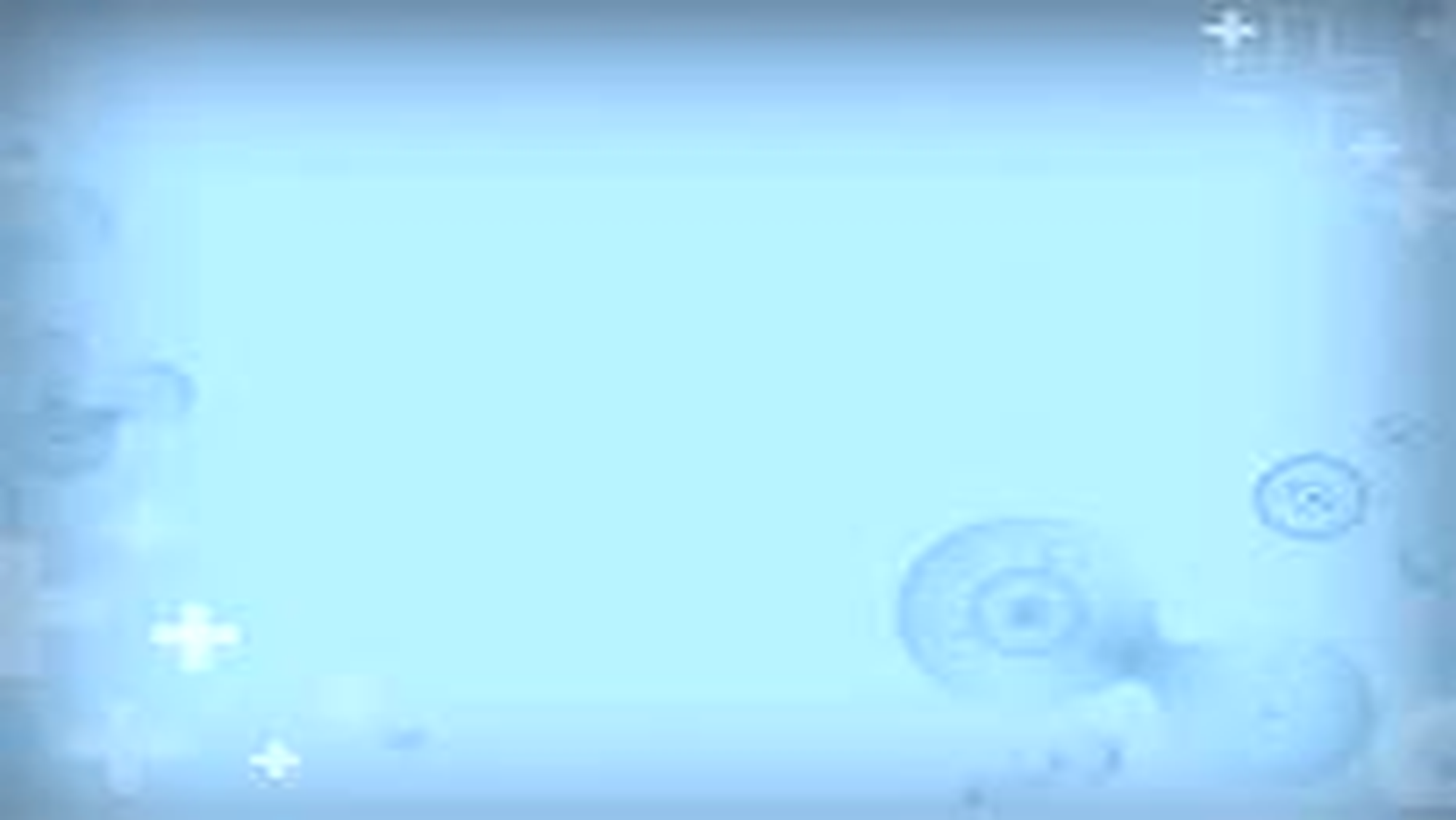 7th Grade DOL
I will complete written assessment questions over the cell theory.